2016 TENNESSEE AIRPORT CAPITAL IMPROVEMENT ROUNDTABLES
Dickson, Jackson, Crossville, Knoxville
Airport Program Discussion Items
UAS FAA Part 107 rules
FAA Policy on the Use of Airport Hangars
Redaction of Private and Personal information on invoice backup Documents
Invoice service date compliance
Aviation Economical impact study
Stakeholder survey
10/21/2016
2
HIGHLIGHTS of FAA Part 107 sUAS RULES 

UAV must weigh less than 55 lbs.
Visual line-of-sight only
May not be operated over people
Daylight-only operations, or civil twilight (30 minutes before official sunrise to 30 minutes after official sunset).
Must yield right-of-way to other aircraft
Maximum ground speed of 100 mph (87 knots)
Maximum altitude of 400 feet above ground level or 400 feet of a structure
Minimum weather of 3 miles from control station
Operations in Class B,C, D and E airspace are allowed with ATC permission
Operation in Class G airspace are allowed without ATC permission
No operations from moving aircraft
Must register UAV and must hold a REMOTE PILOT Certificate
Check FAA sUAS website for full text and all changes!
Small Unmanned Aircraft Rule (Part 107)
UAV operator should notify airport manager if UAS operation is within 5 miles of controlled field or 3 miles of uncontrolled field.  
Review FAA sUAS website for more details!
3
HIGHLIGHTS of FAA Policy on the Non-Aeronautical Use of Airport Hangars
Federal Register, Vol. 81, No. 115, June 15, 2016 - SUMMARY: This action clarifies the FAA’s policy regarding storage of non-aeronautical items in airport facilities designated for aeronautical use.
 
Under Federal law, airport operators that have accepted federal grants and/or those that have obligations contained in property deeds for property transferred under various Federal laws such as the Surplus Property Act generally may use airport property only for aviation related purposes unless otherwise approved by the FAA. In some cases, airports have allowed non-aeronautical storage or uses in some hangars intended for aeronautical use, which the FAA has found to interfere with or entirely displace aeronautical use of the hangar. At the same time, the FAA recognizes that storage of some items in a hangar that is otherwise used for aircraft storage will have no effect on the aeronautical utility of the hangar. This action also amends the definition of aeronautical use to include construction of amateur-built aircraft and provides additional guidance on permissible non-aeronautical use of a hangar. 

DATES: The policy described herein is effective July 1, 2017.
Review - Federal Register, Vol. 81, No. 115, June 15, 2016 for more details!
10/21/2016
4
HIGHLIGHTS FAA Policy on the Non-Aeronautical Use of Airport Hangars
Standards for Aeronautical Use of Hangars 
a. Hangars located on airport property must be used for an aeronautical purpose, or be available for use for an aeronautical purpose, unless otherwise approved by the FAA Office.
b. Aeronautical uses for hangars include: 
1. Storage of active aircraft. 
2. Final assembly of aircraft under construction. 
3. Non-commercial construction of amateur-built or kit-built aircraft. 
4. Maintenance, repair, or refurbishment of aircraft, but not the indefinite storage of nonoperational aircraft. 
5. Storage of aircraft handling equipment, e.g., tow bars, glider tow equipment, workbenches, and tools and materials used in the servicing, maintenance, repair or outfitting of aircraft.
Review - Federal Register, Vol. 81, No. 115, June 15, 2016 for more details!
10/21/2016
5
Redaction of Private and Personal information on invoice backup Documents
All personal and private information on cancelled checks or invoices must be redacted (blacked out) prior to submission.  Proof of payment is still required.  Examples of information to be redacted includes:

Bank account numbers or routing numbers (scanned - cancelled checks);
Social Security numbers;
Personal Tax information; 
Credit Card information;
Employee’s ID numbers;
Federal Tax Identification numbers.
10/21/2016
6
INVOICE SERVICE DATE COMPLIANCE
When preparing invoices, ensure that each invoice that you submit covers work completed in ONLY ONE FISCAL YEAR (July 1 – June 30).  Any invoices for work completed in more than one fiscal year will be returned so that they can be re-worked to meet this requirement.  Example:  Service Date (work completed) May 1 through September 30 would have to be submitted as two separate invoices.  One would be for work completed May 1 through June 30; the second would be for the work completed July 1 through September 30.
10/21/2016
7
Transportation Research Board Webinar
TRB will conduct a webinar on Wednesday, December 14, 2016, from 2:00PM to 3:30PM ET that features research conducted by TRB's Airport Cooperative Research Program (ACRP) that provides airport managers with an understanding of community expectations. 
This webinar will also examine how airports can form effective stakeholder relationships to enhance their airport's functional capabilities, maintain or enhance aviation services, provide a platform for the airport to be an integral part of the broader community it serves, and/or yield positive economic growth and returns.
Participants must register in advance of the webinar, and there is no fee associated with this webinar..
You can go to the following website for more information and to submit your registration: ACRP
10/21/2016
8
AVIATION ECONOMIC IMPACT STUDY
TDOT Aeronautics Division undertook a research study to look at the Economic Impact of Aviation in Tennessee.

     Study Goals:
1. Clarify and organize the discussion of aviation in Tennessee.
	
2. Quantify the economic impacts attributable to aviation activities 
	            in Tennessee at both the state and local levels.
	
3. Quantifies and evaluates state programs and policies aimed at 	promoting aviation access and its use.
A study report and executive summary, as well as, the video will be posted to our TDOT Aeronautics Division website by December 15, 2016.
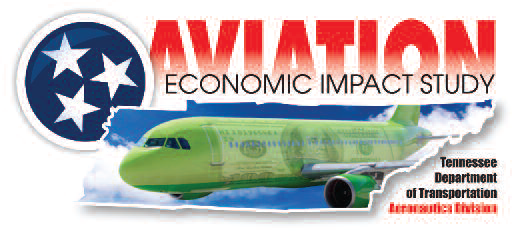 9
ACIP Update
ACIP or aCIP

ACIP - Airport Capital Improvement Program is our statewide database of airport projects. 

aCIP – airport Capital Improvement Plan is the list of projects for your airport.
10/21/2016
10
ACIP UPDATE
New this year!!  Identify your project funding sources. Remember to update funding sources for all projects in your  aCIP.
Enter cost breakdown into  these fields.  Total cost field will calculate automatically.
10/21/2016
11
ACIP UPDATE
Revise your pavement project costs in your aCIP utilizing information in your airport Pavement Condition Report (PCR).  

Continue to add stand-a-alone pavement maintenance and re-marking projects to your aCIP at 5 - 7 year intervals.  

Revise or delete projects in your aCIP that are dated before FY 2017.
  
Include project justification wording on all projects.
ACIP will be locked for internal processing  
8:00 AM – CST,  Friday, November 18, 2016. All others materials must be turned in then.
12
2016 Tennessee Airport Capital Improvement Roundtables
Thank you for attending!
10/21/2016
13